Chào mừng thầy cô và các em 
đến với môn Tiếng Việt
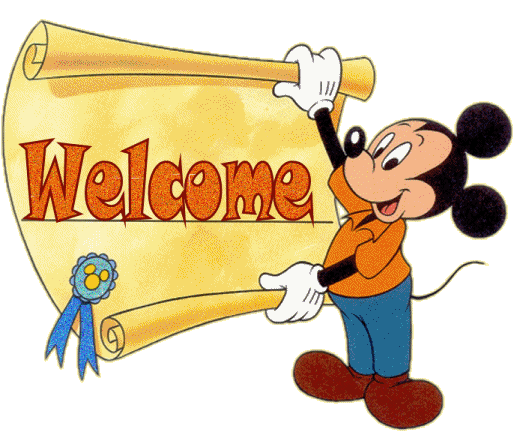 Khởi động
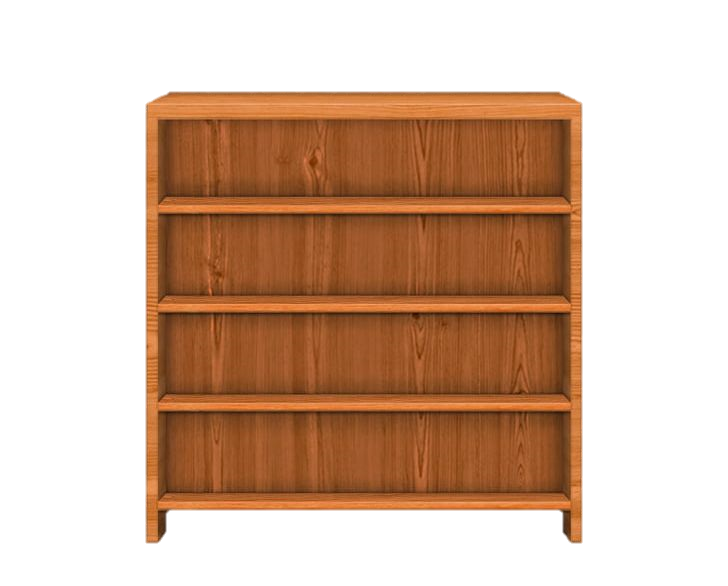 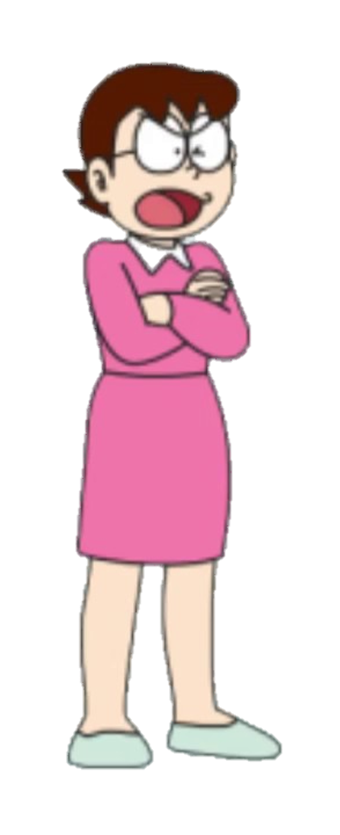 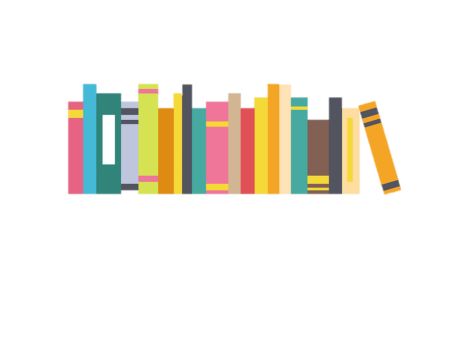 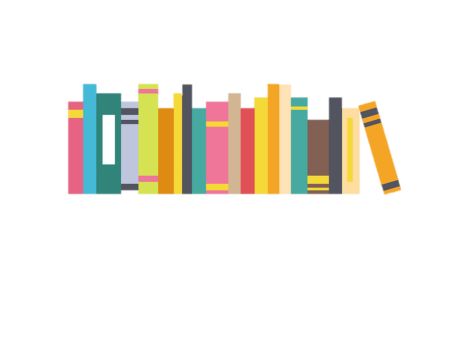 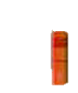 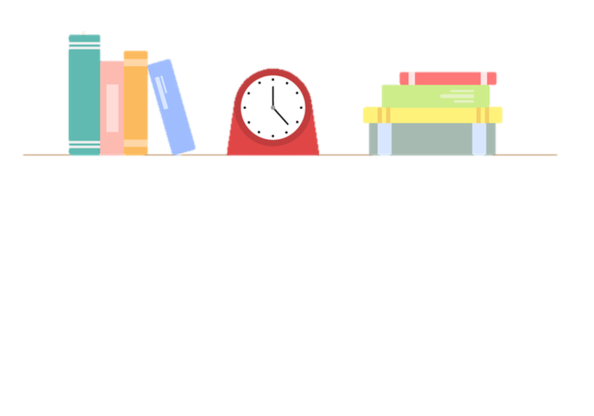 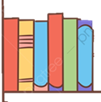 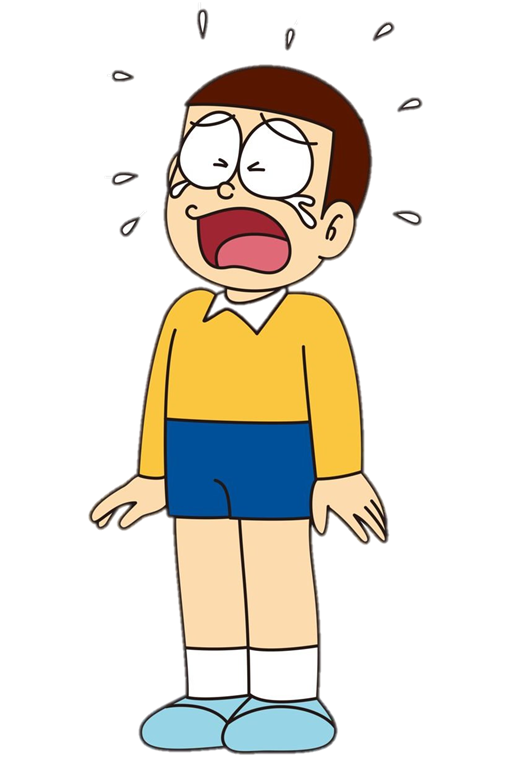 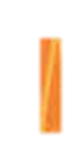 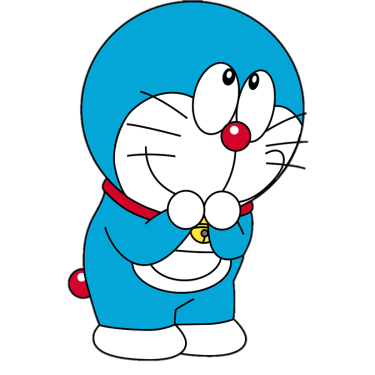 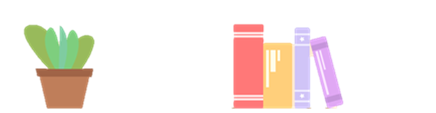 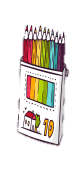 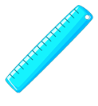 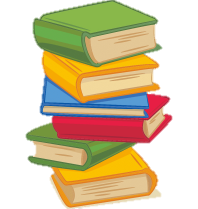 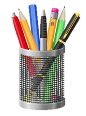 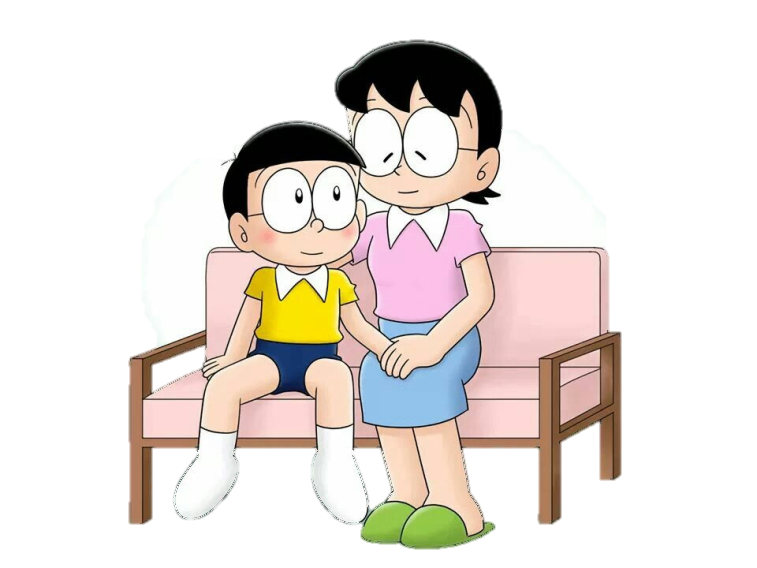 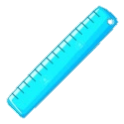 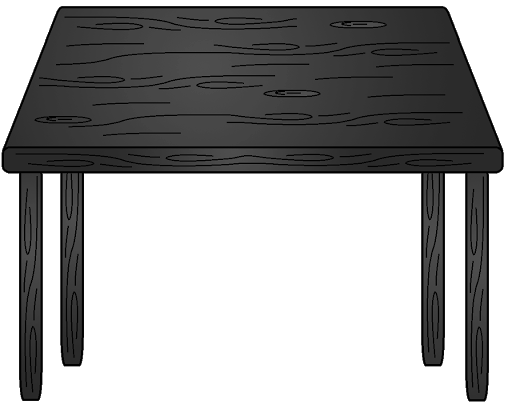 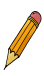 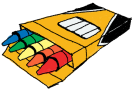 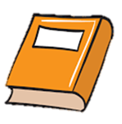 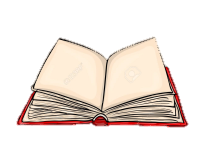 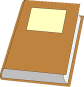 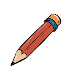 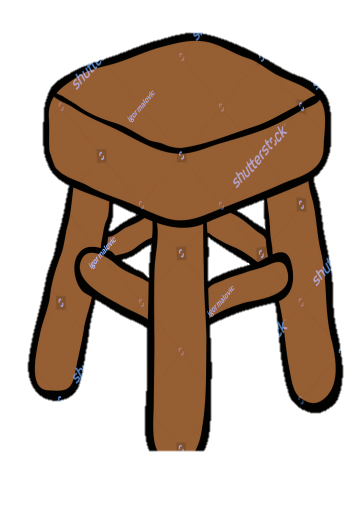 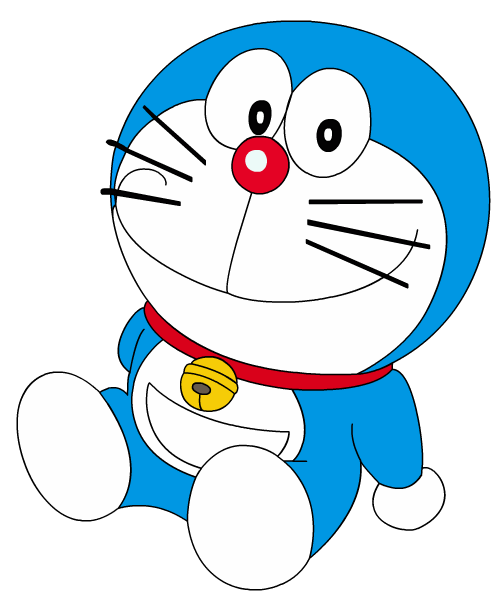 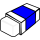 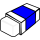 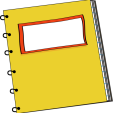 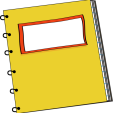 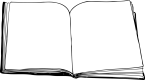 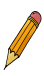 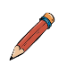 [Speaker Notes: Chơi xong, Gv bấm vào nobita để ảnh mẹ và nobita vui vẻ bên nhau xuất hiện]
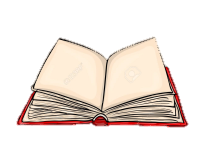 Từ nào dưới đây chỉ đặc điểm của gương mặt?
A. Đồ sộ
B. Hình vuông
C. Tròn trĩnh
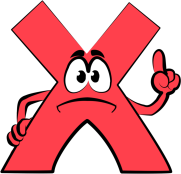 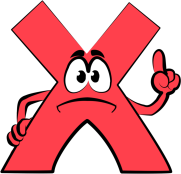 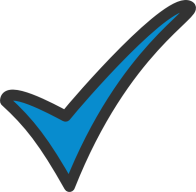 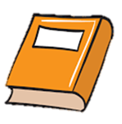 Sắp xếp thành câu: sặc sỡ, màu sắc, có nhiều mảnh ghép, đồ chơi lắp ráp.
C. Đồ chơi lắp ráp sặc sỡ màu sắc có nhiều mảnh ghép
A. Có nhiều mảnh ghép màu sắc sặc sỡ đồ chơi lắp ráp
B. Đồ chơi lắp ráp có nhiều mảnh ghép màu sắc sặc sỡ
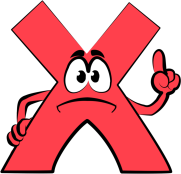 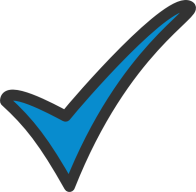 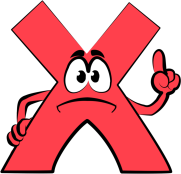 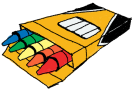 Từ nào sau đây chỉ chất liệu của chiếc đồng hồ
B. Đất sét
C. Nước
A. Nhựa
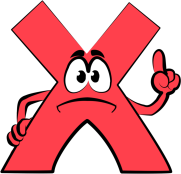 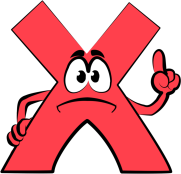 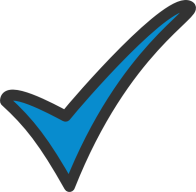 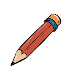 “Lẫm chẫm” là gì?
A. Dáng vẻ đi vững vàng của em bé
B. Dáng vẻ đi chưa vững của em bé
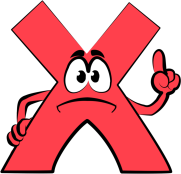 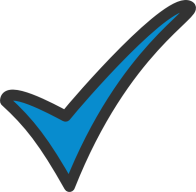 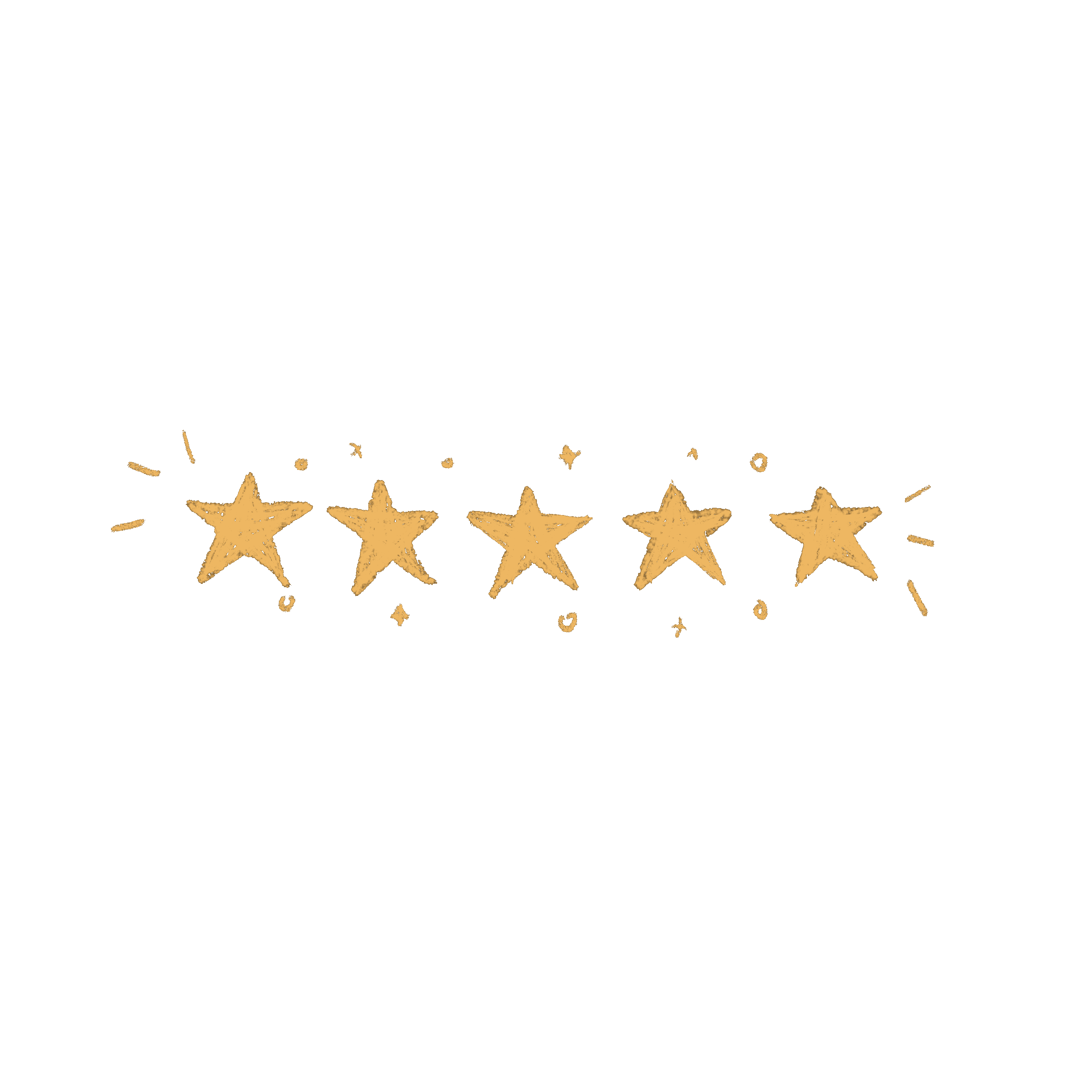 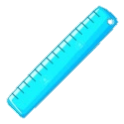 [Speaker Notes: HS nào trúng sao thì thưởng sticker]
Sắp xếp thành câu: đáng yêu, một chú mèo, xinh xắn, tam thể
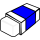 A. Một chú mèo tam thể xinh xắn, đáng yêu
C. Đáng yêu một chú mèo xinh xắn tam thể
B. Một chú mèo xinh xắn đáng yêu tam thể
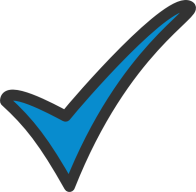 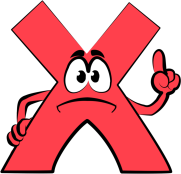 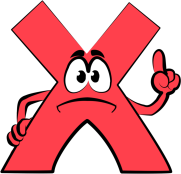 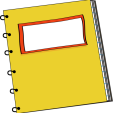 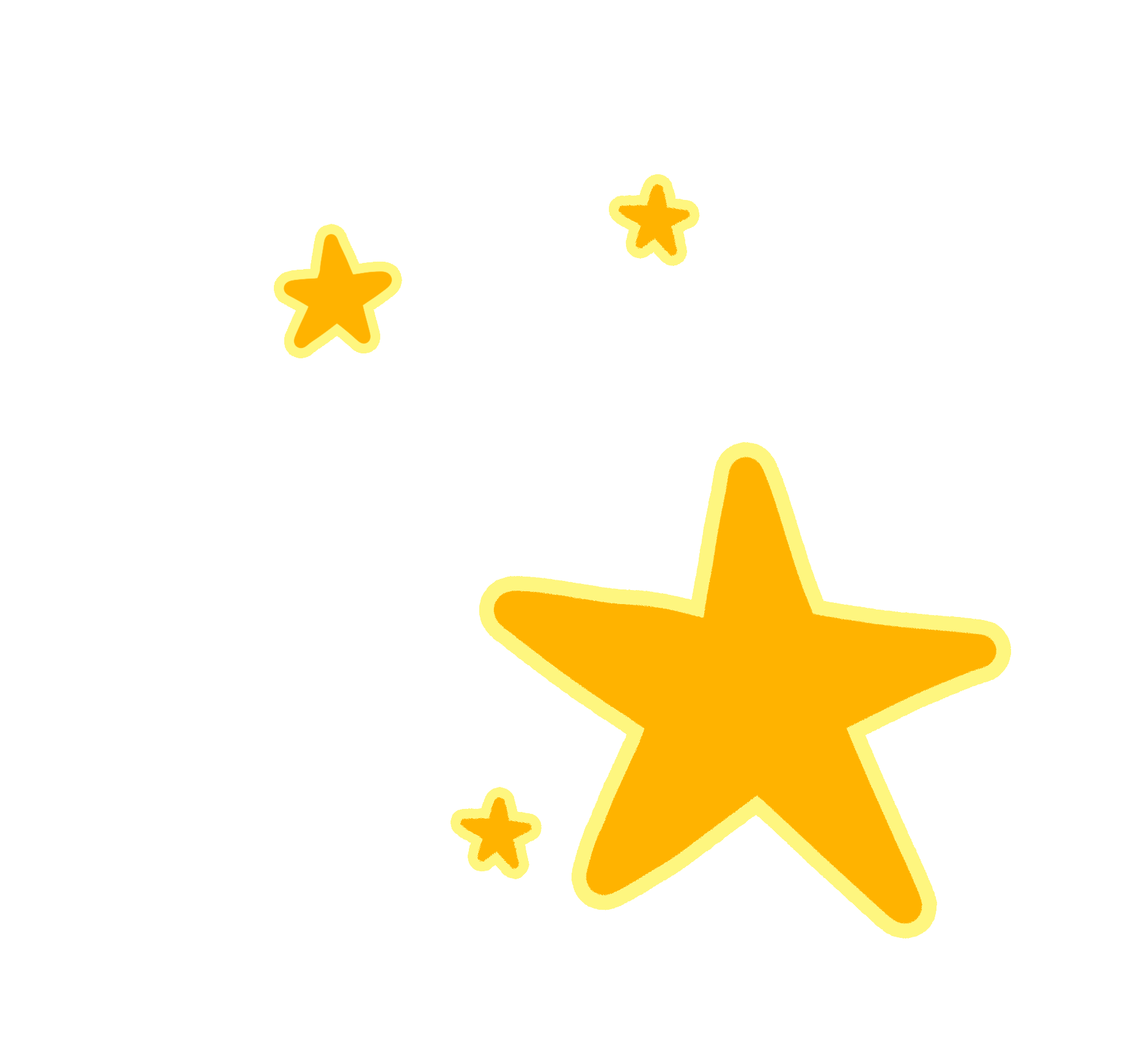 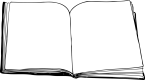 Những từ nào chỉ màu sắc của đồ vật?
A. Đo đỏ
C. Xanh lơ
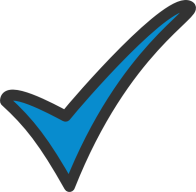 D. Xanh thẫm
B. Tím tái
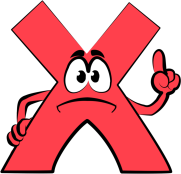 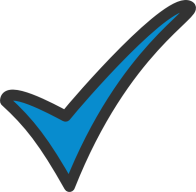 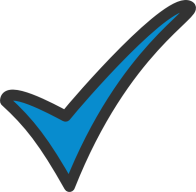 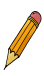 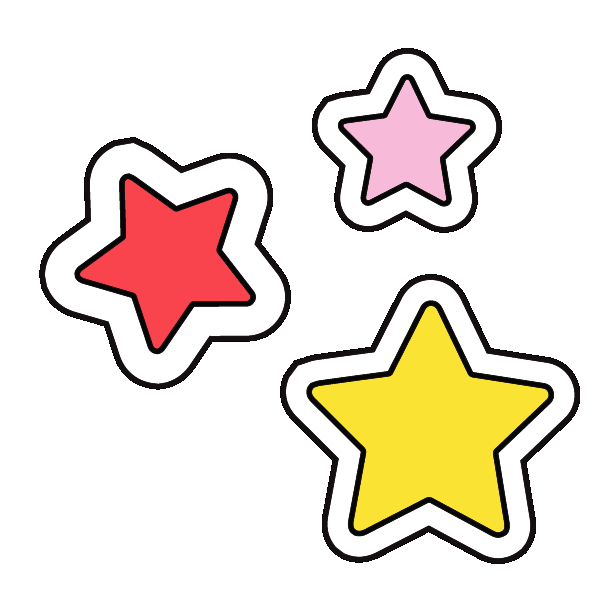 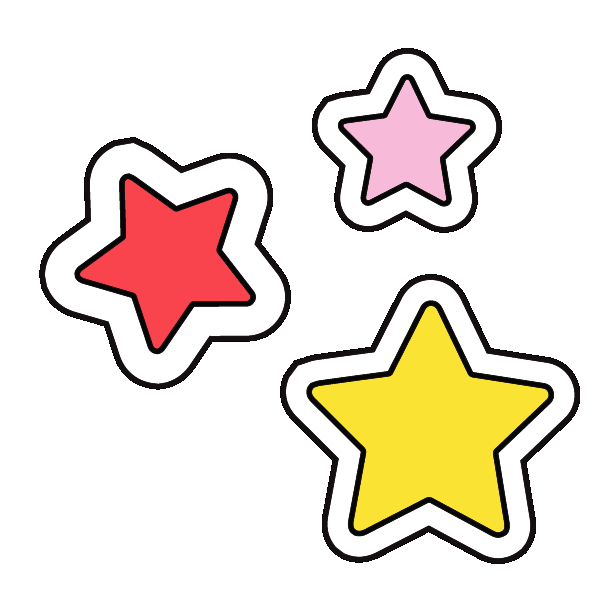 Tiết 4
Luyện từ và câu
1. Tìm từ ngữ phù hợp thay cho ô vuông
Em trai của mẹ gọi là        .
Em trai của bố gọi là         .
Em gái của mẹ gọi là        .
Em gái của bố gọi là         .
cậu
chú
dì
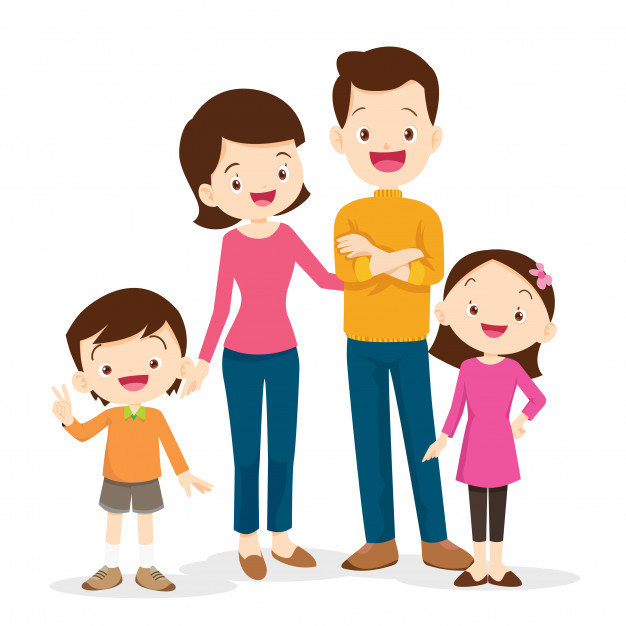 cô
2. Tìm từ ngữ chỉ đặc điểm trong đoạn thơ dưới đây
Bà ơi hãy ngủ
Có cháu ngồi bên
Căn nhà vắng vẻ
Khu vườn lặng im.
Hương bưởi hương cau
Lẫn vào tay quạt
Cho bà nằm mát
Giữa vòng gió thơm.
(Quang Huy)
3. Kết hợp từ ngữ ở cột A với từ ngữ ở cột B để tạo thành câu nêu đặc điểm. Chọn viết 2 câu vào vở.
A                        B
mượt mà.
Đôi mắt em bé
trầm ấm.
Mái tóc của mẹ
Giọng nói của bố
đen láy.